Středoškolská odborná činnost
Obor SOČ: 09 – strojírenství, hutnictví, doprava a průmyslový design
Návrh dopravního řešení Jižního Města
Jakub Platil
VOŠ a SPŠ dopravní, Masná 18, Praha 1
Úvod – cíle návrhu
2
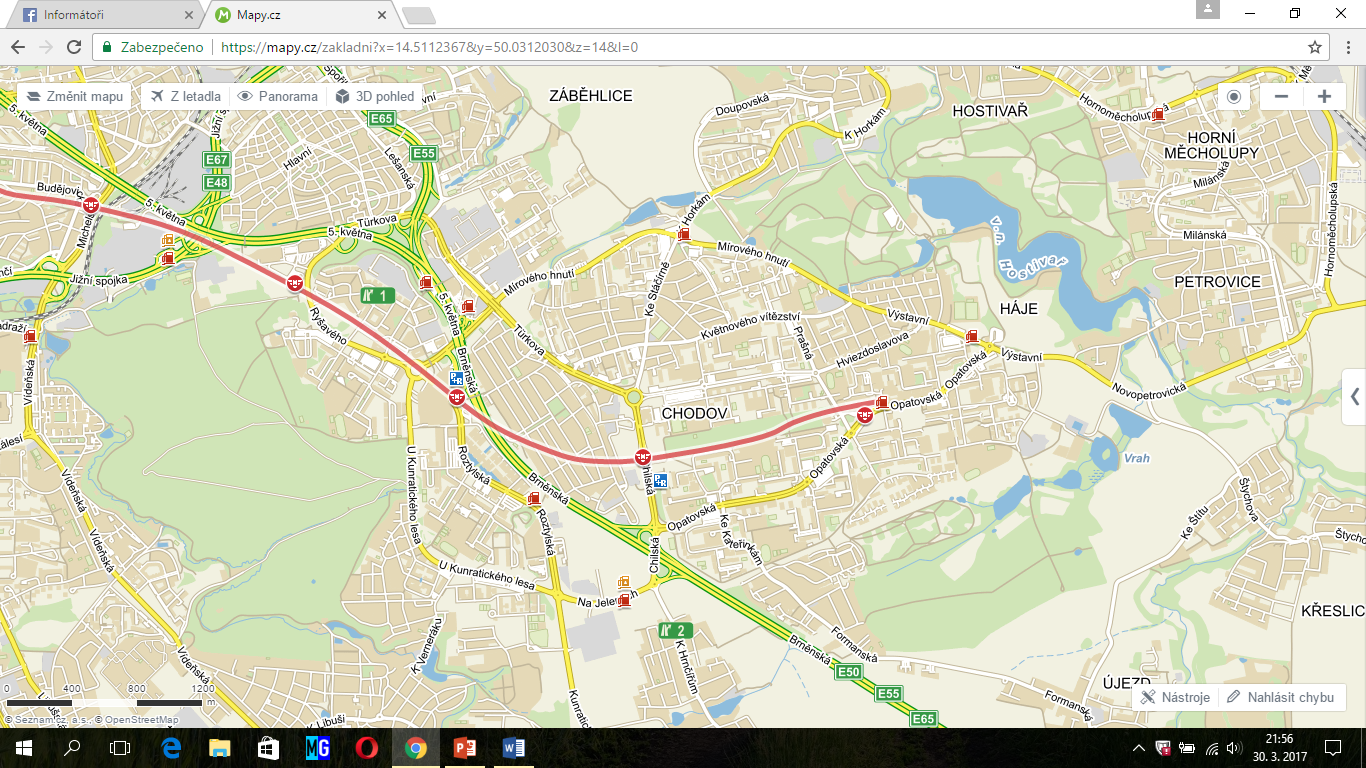 3
Aktuální stav
4
Navržený stav
5
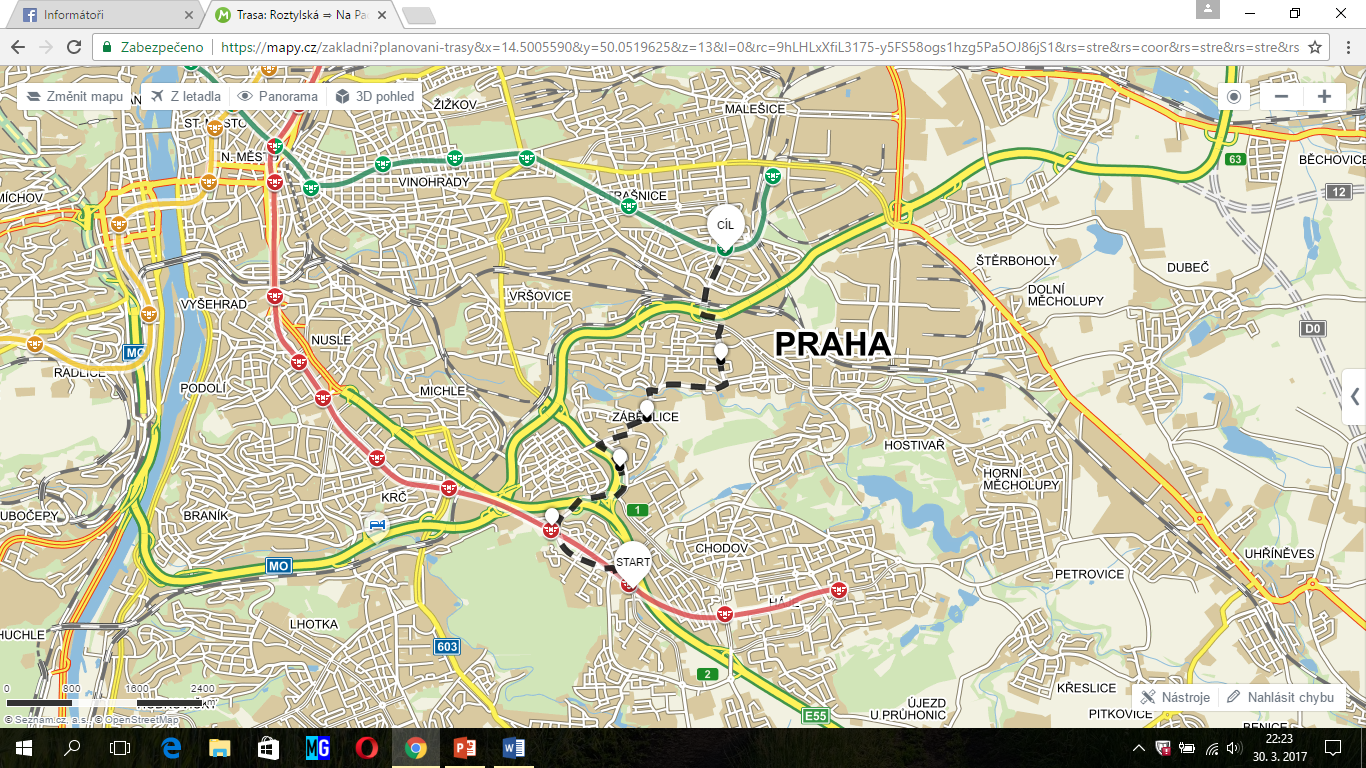 6
Závěr
7
Zdroje
8
Děkuji za pozornost
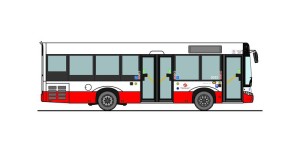 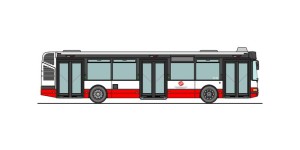